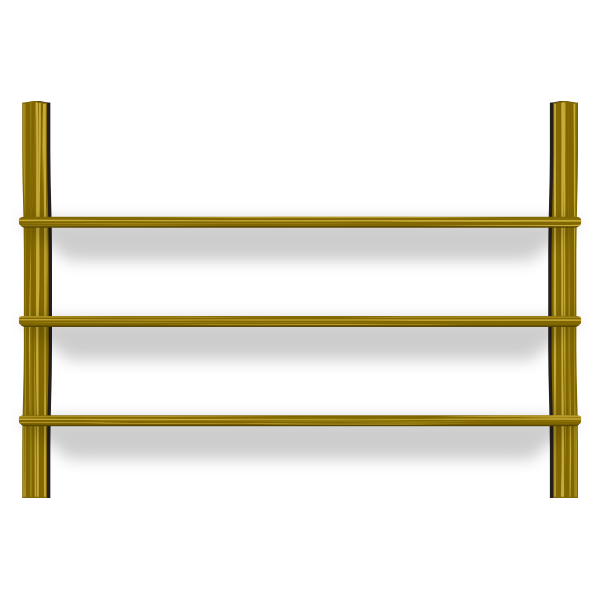 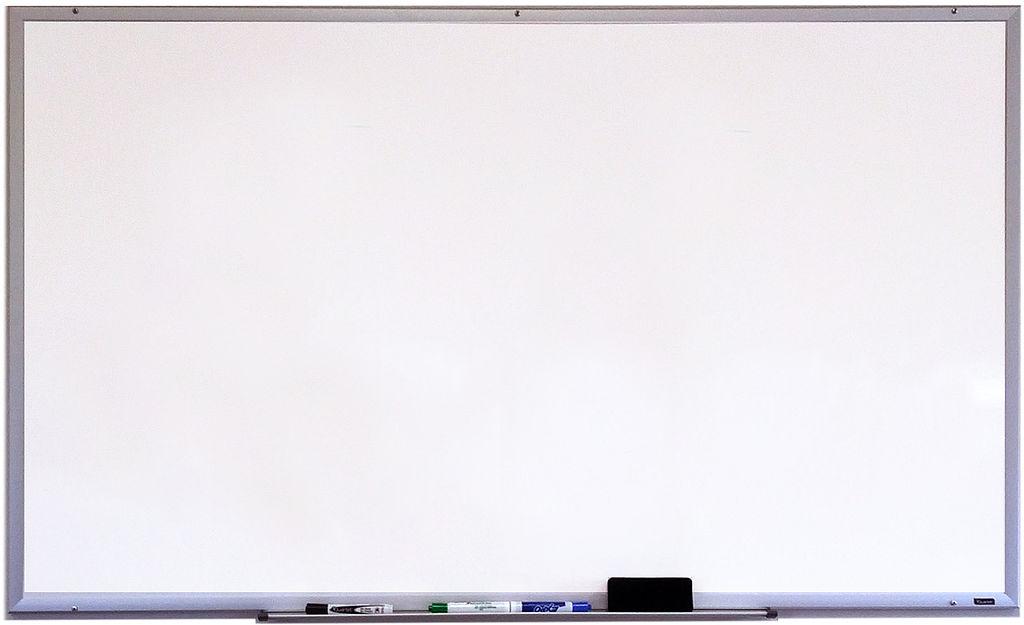 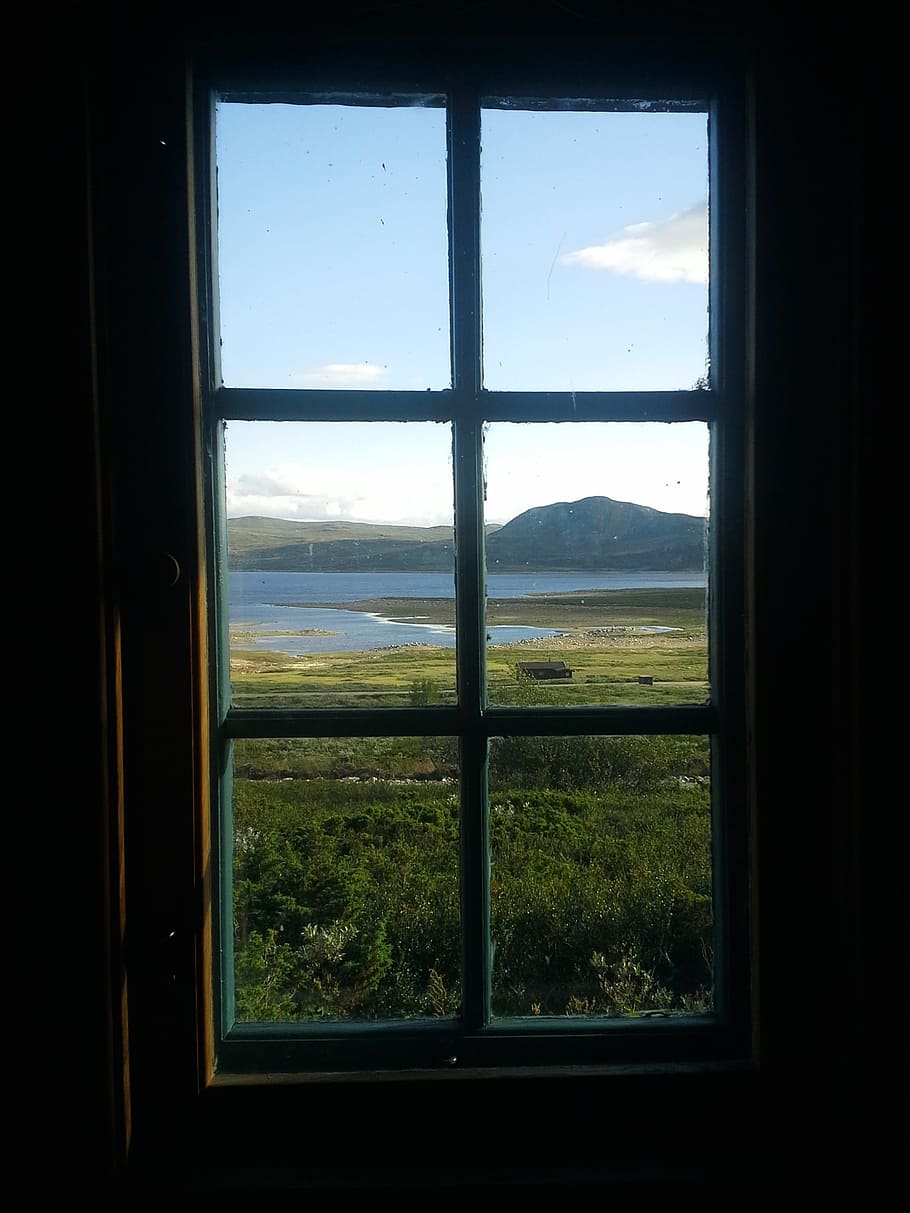 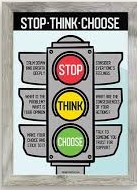 Welcome to
 Mrs. Krumsieg’s Office! 

Hover your mouse over the items on the shelf to explore my favorite stories and social emotional learning activities.
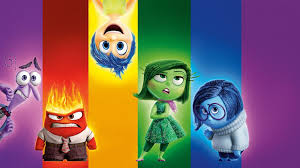 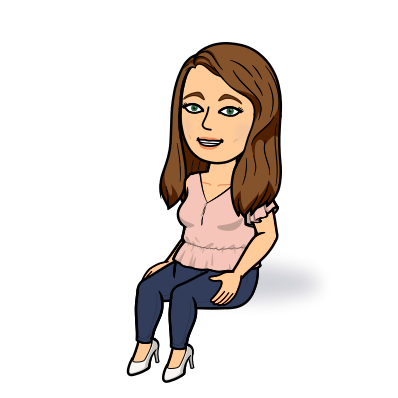 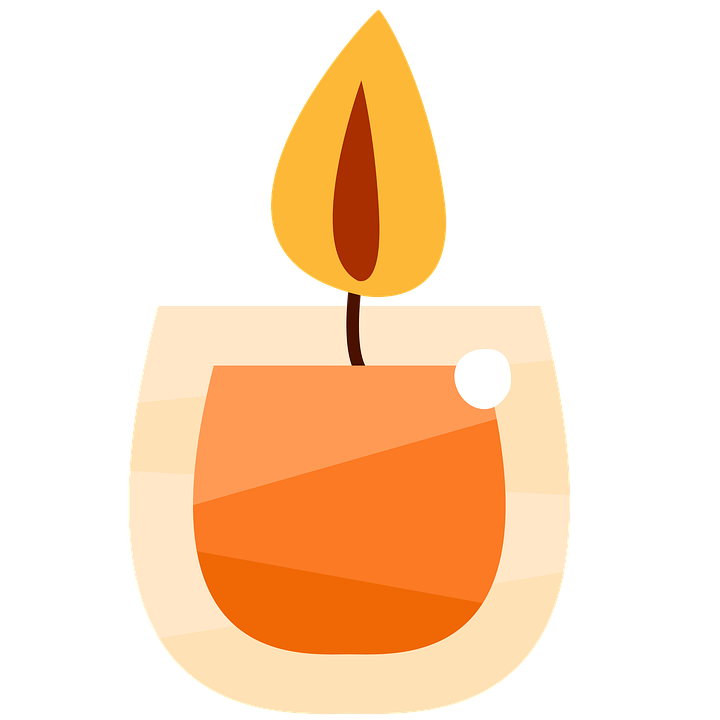 Mason Website 
Lexington Website
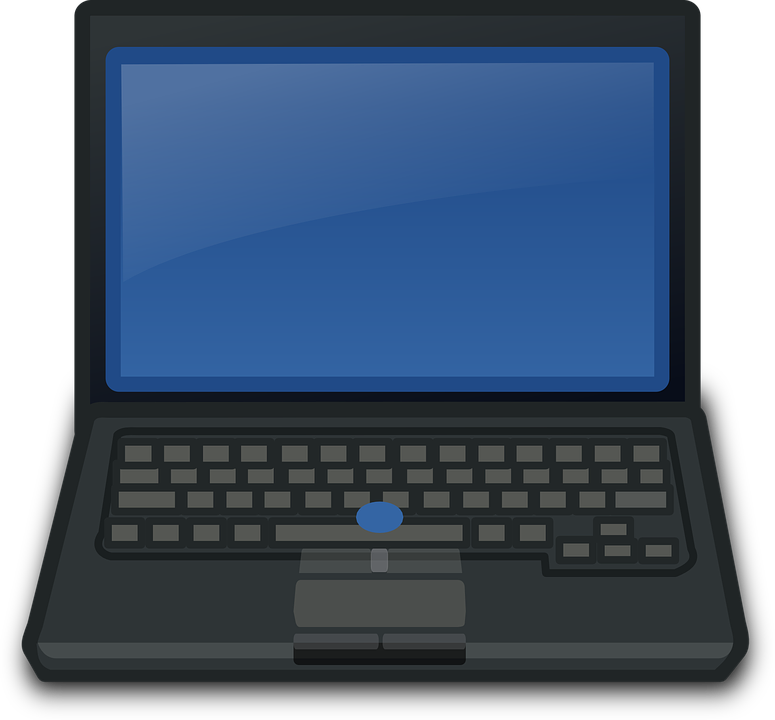 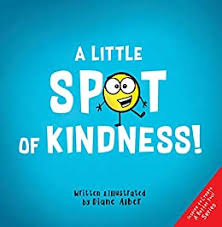 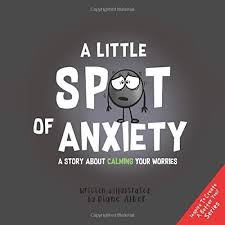 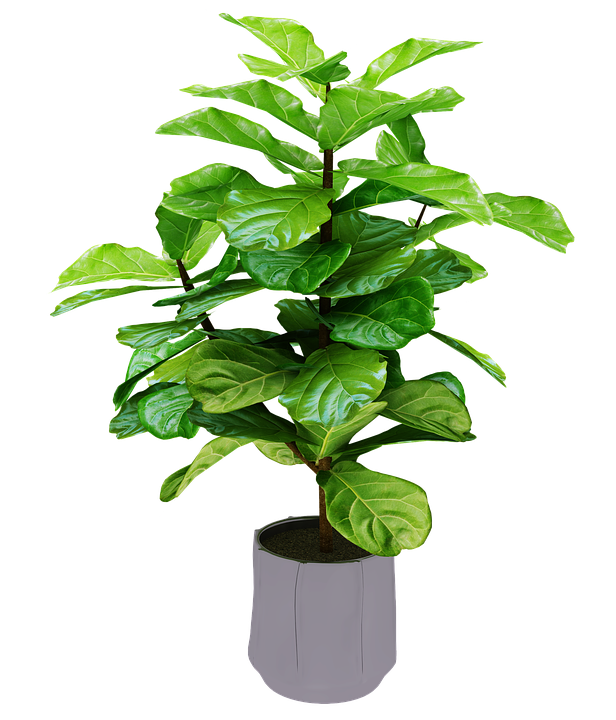 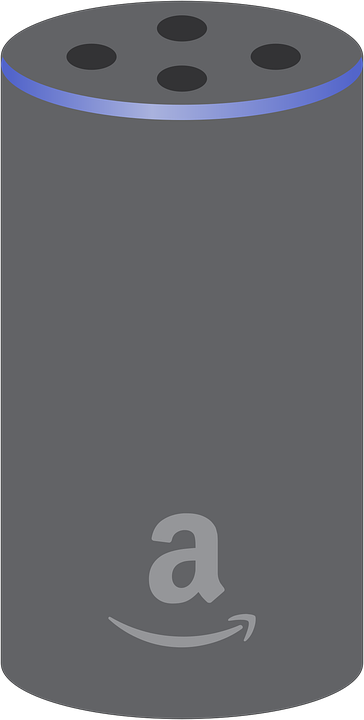 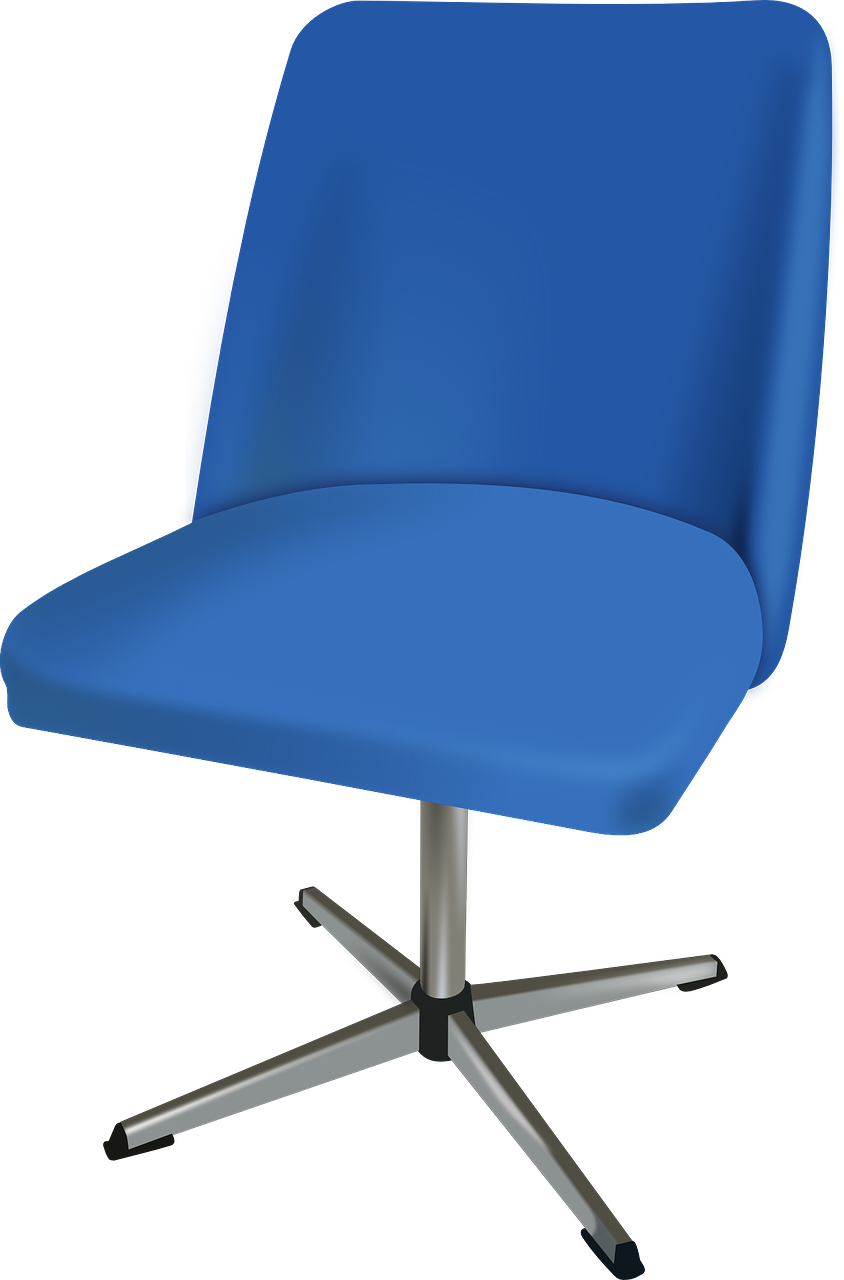 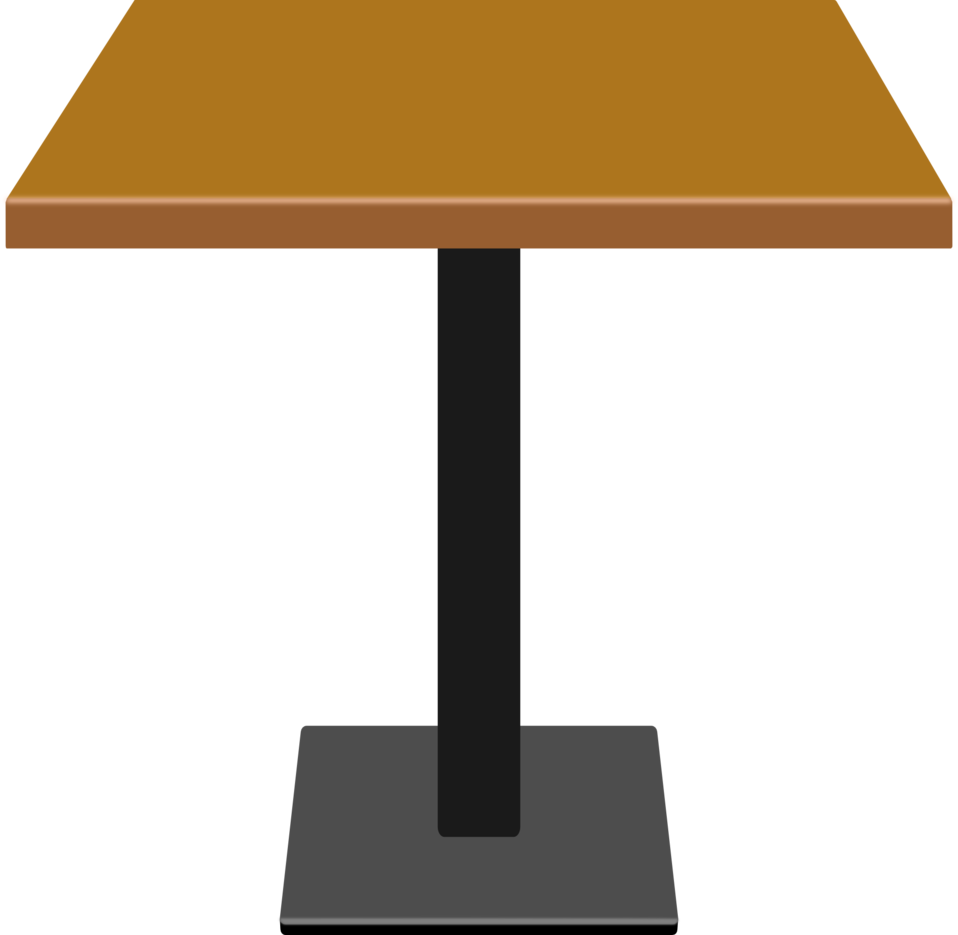 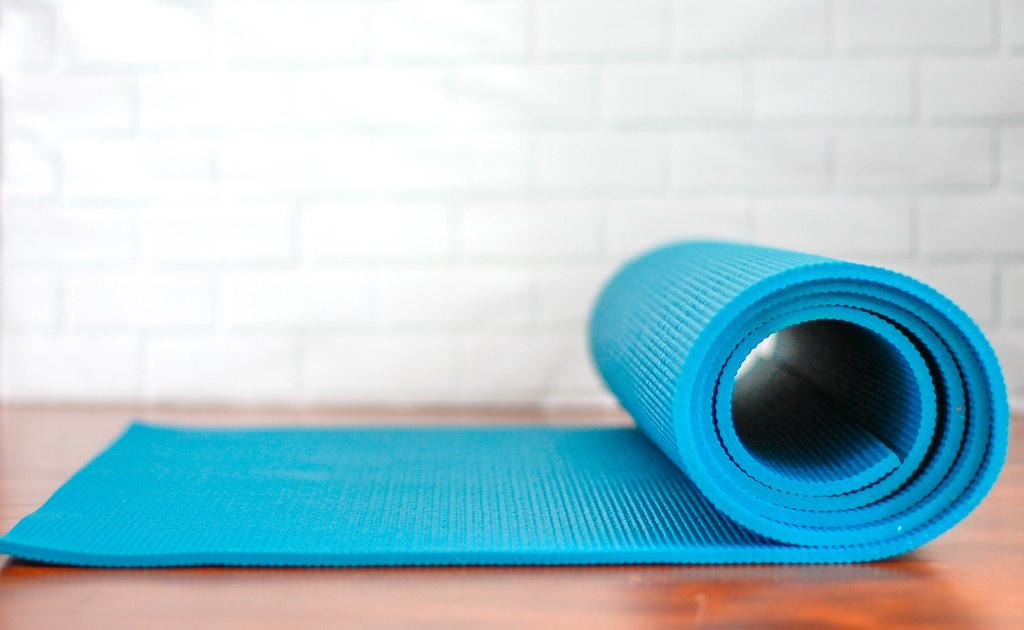 TEAMS Page
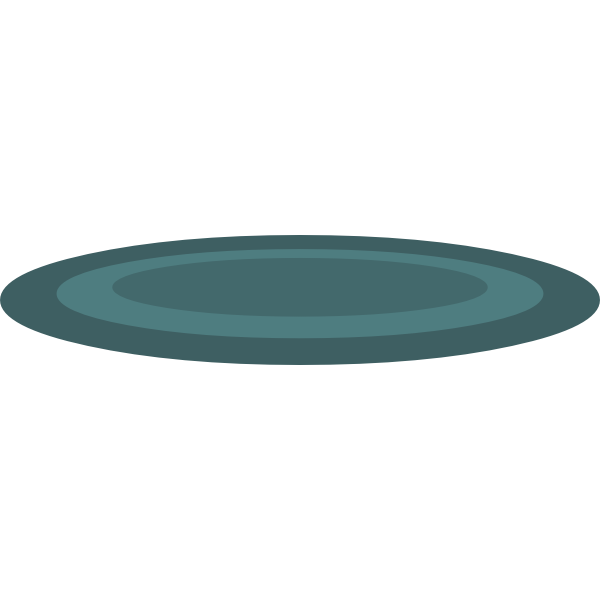